Preinjectors Status
D. Raparia
Time Meeting
May 28, 2024
Tandem
External Users : 
	- Last week: No user , Operator training
	- This week: Heated wafer production run postpone 			      to next week
2
Au development for RHIC
  - Short Trap Behlke 8  was not firing. Beam was tuned only from the long trap 
- Bob Schoepfer replacing   the Behlke 8
EBIS
Last week  ions for NSRL :  H, He+2  ,Ne+8,Si+11  Ti+17  Fe+20,  Nb+23,  Ag+29 , Tb+35,  Au+32, Bi+43
 16hours/day , 5 days/week
5/18/24
5/24/24
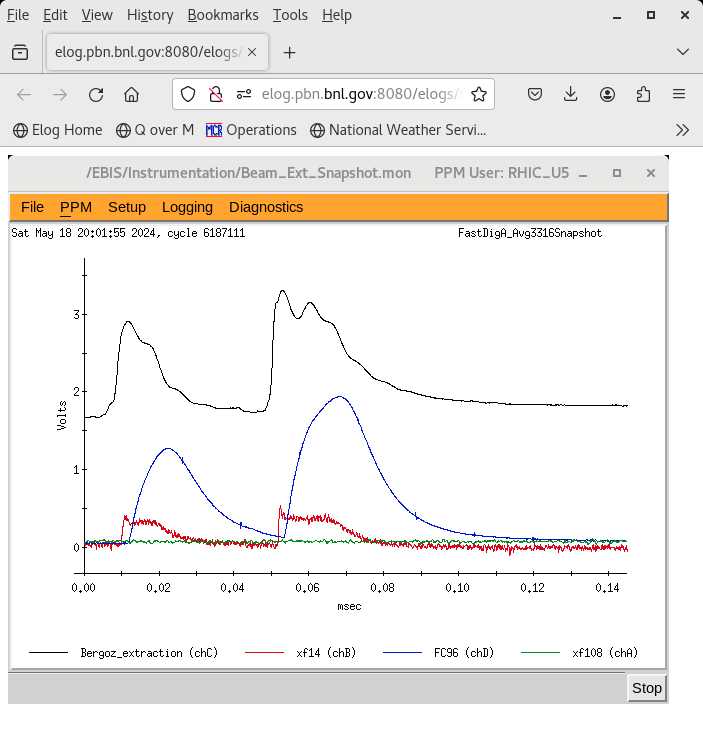 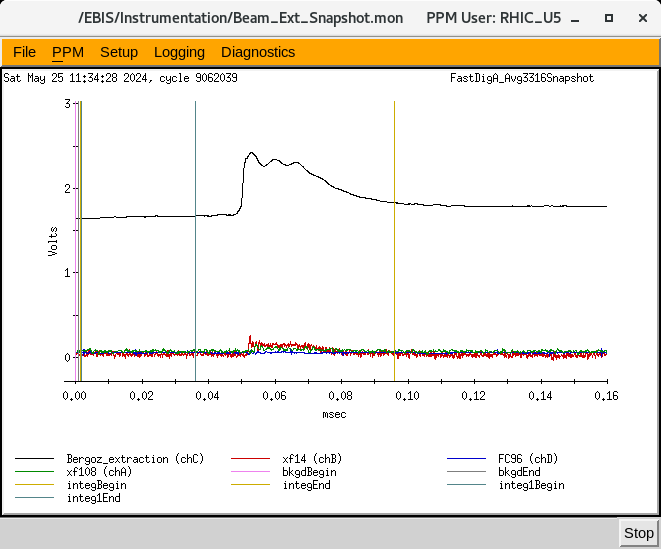 Ion to NSRL
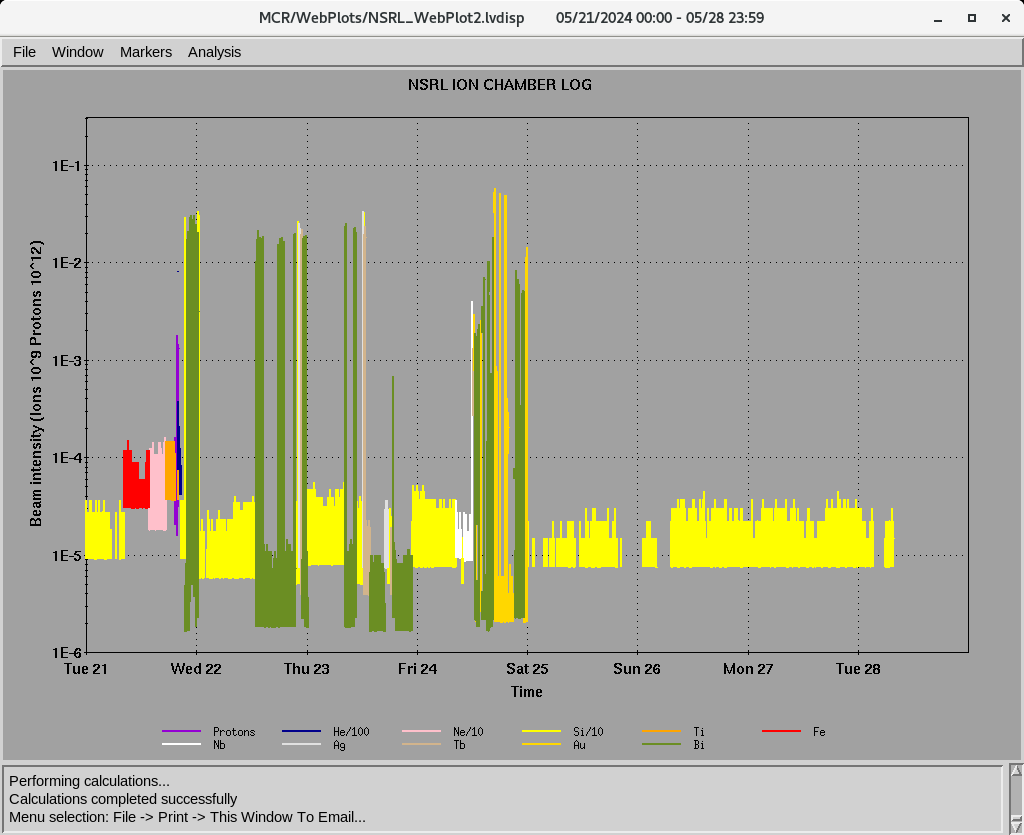 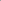 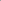 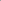 3
Linac  200  MeV Beam to BLIP , NSRL, Booster
polarized H-
BLIP 
5/10-5/21: Th, 200 MeV, 150 𝞵A (was extended to 4 PM)
6/3-6/14: Th, 200 MeV, 150 𝞵A
To Booster
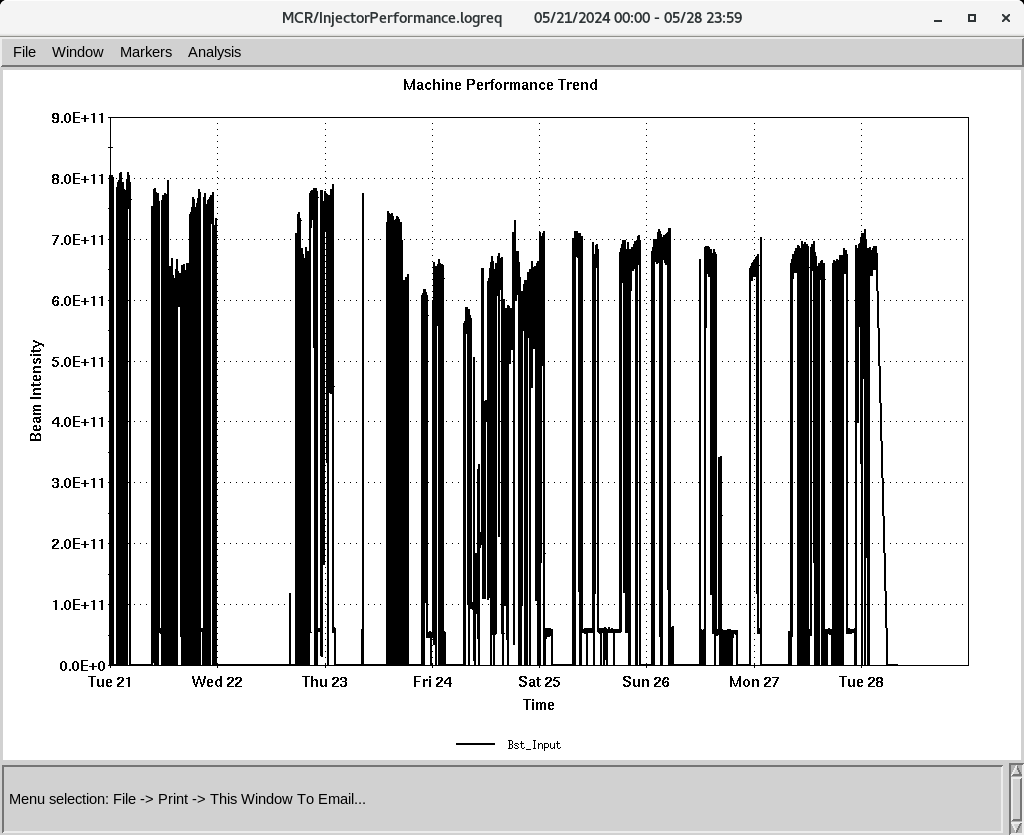 OPPIS
Normal current and polarization
Added Rb  on Friday
H-Jet: lost turbo Pump
Warm up , started and will finish   by tomorrow morning 
-   Turbo change by vacuum group : 5-6 HRS
Polarization @ 200 MeV
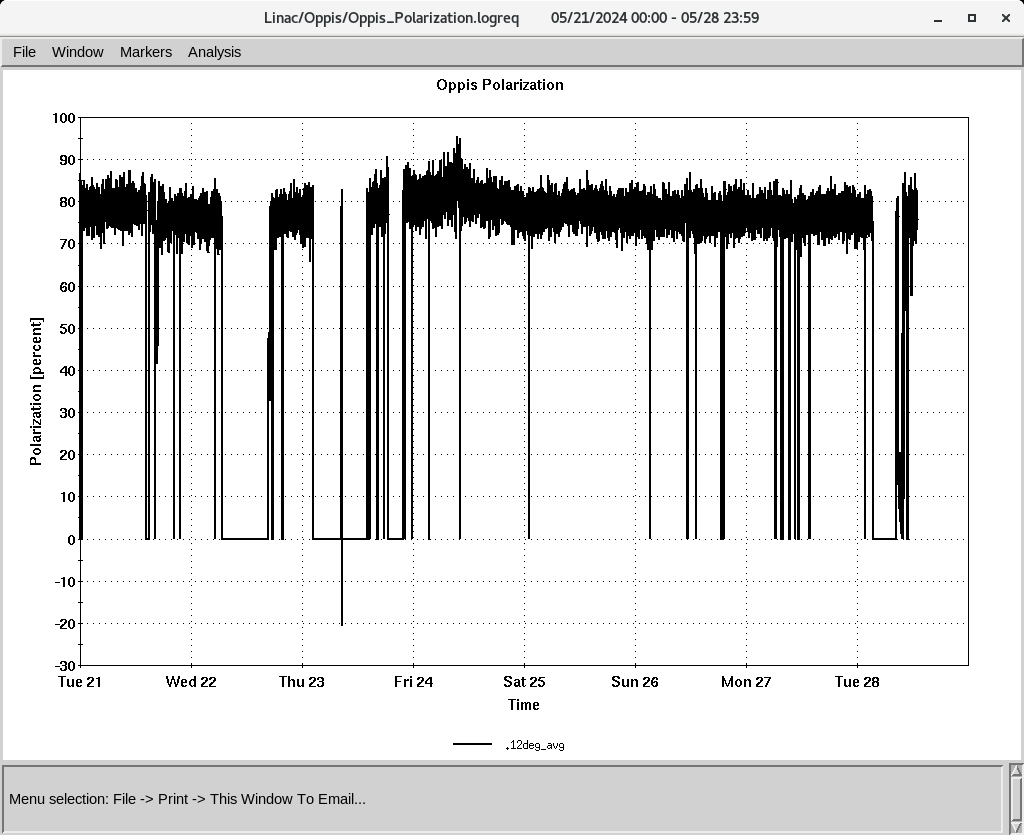 Polarization @ 200 MeV
Down time (<10 HRS)
 -  RF trips and reset: RFQ, Mod 5,  mod2
Mod 6: LLRF ,  1 HRS
Mod 7: Breaker reset  ( 3 HRS)
Mod 7: Jenning relay replaced (3.5 HRS)
4
5